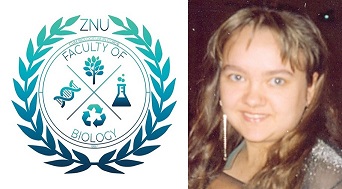 ФІТОДИЗАЙН
Оформлення житлових приміщень (лекція 5)
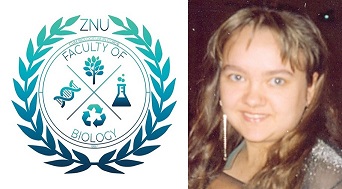 Дизайн вітальні
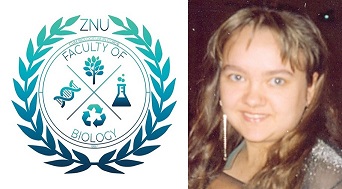 Кожна людина мріє про свою власну оселю, яку вона мала б змогу облаштувати на свій власний розсуд. А, тому, оселя може багато чого розповісти про свого господаря, і, водночас завданням дизайнера є створення саме такого комфортного середовища, яке б відображало сутність мешканців цього приміщення.
Кожна оселя складається з кількох приміщень, які відрізняються за своїм функціональним призначенням та відповідно до цього призначення оформлюються. 
Коли до будь-якої оселі завітає стороння людина – гість, найчастіше вона потрапляє до вітальні.
Вітальня – це місце яке найбільш розкриває сутність та характер господарів оселі. Вона повинна відображати їх мрії, сподівання, втілювати в собі сутність та цілі мешканців.
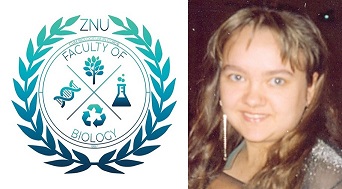 Прихильникам подорожей та мандрів сподобається оформлення інтер’єрів з використанням морської тематики та пейзажів. Морські аксесуари, мушлі, акваріум з рибками, тютюнова капітанська трубка або декоративний маяк, картини з узбережжям або суднами, зображення або макети парусних суден, глобус, чайки або баклани. 
Рослини, які полюбляють воду чи тропічні рослини здатні підсилити враження. Пальми, циперуси, фікуси, ромашки, примули, гортензії, дзвіночки та інші гарно влаштуються в цьому інтер’єрі.
Горщики для рослин можна зафарбувати у хвилястому стилі білого, синього та блакитного кольорів. Також можна додати тканини цих самих кольорів.
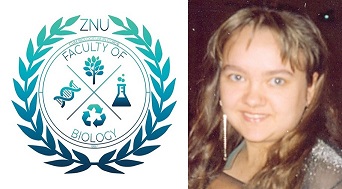 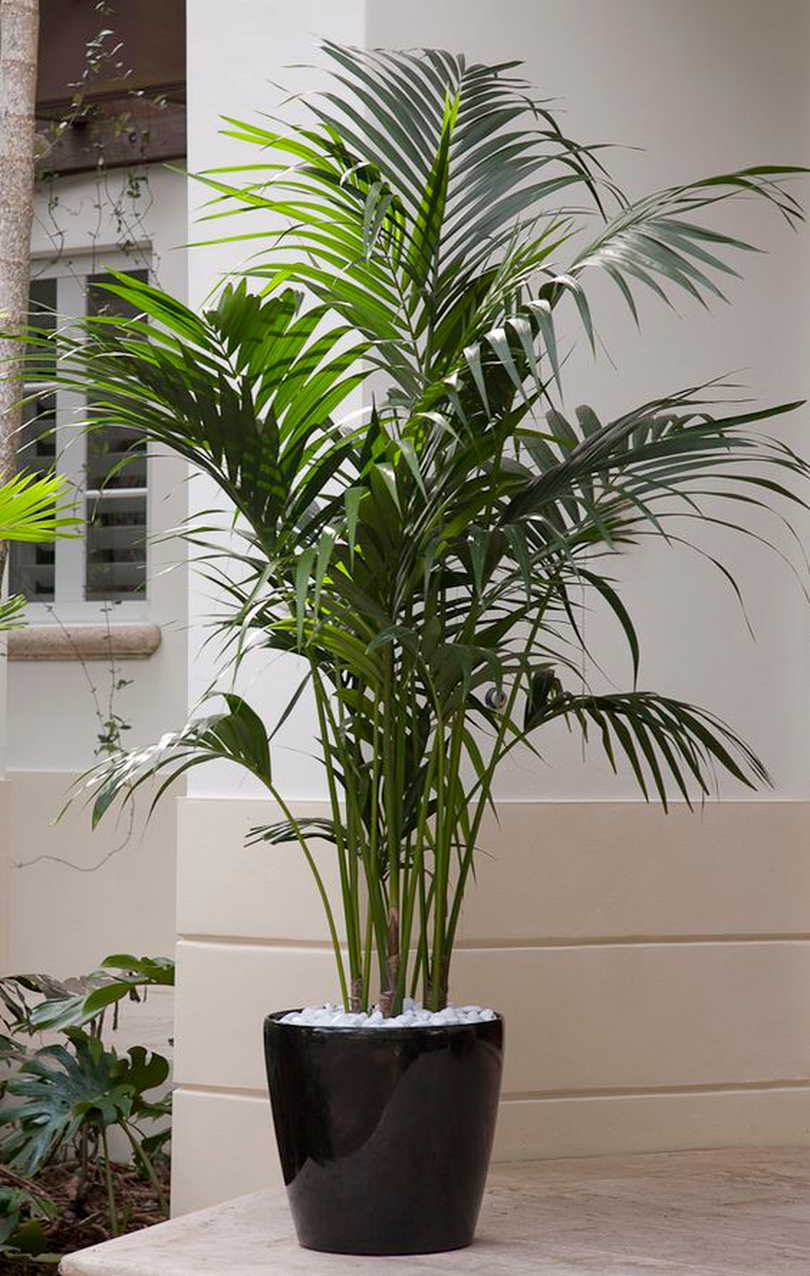 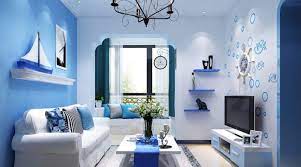 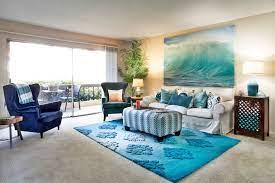 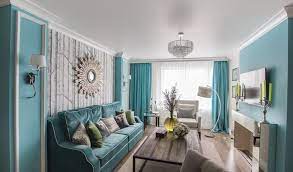 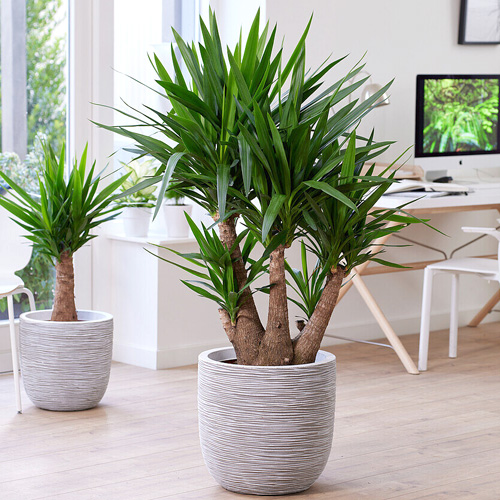 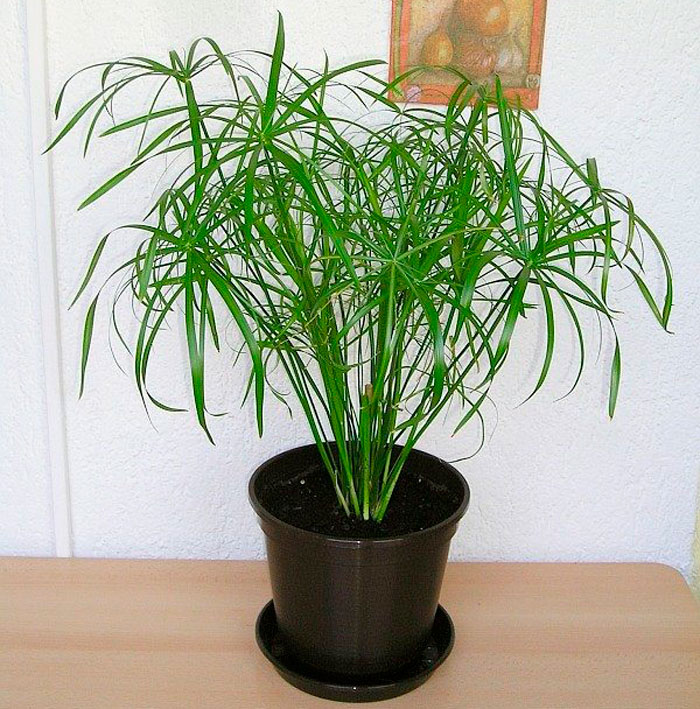 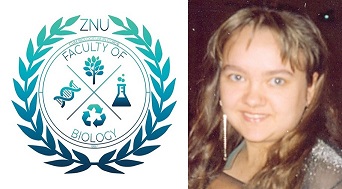 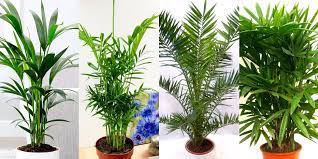 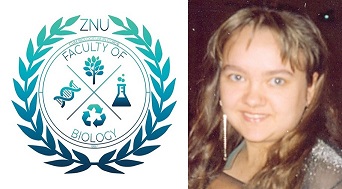 Прихильникам східних мотивів потрібна інша вітальня – вона напівтемна, переважаючі кольори це золотавий, червоний, коричневий, доречні контрасти між темним та світлим. Східний стиль завжди доречний та у моді. 
Небагато «східних» предметів – «китайські» паперові ліхтарики, стилізовані скрині, чайні сервізи, кальян, ароматичні палички тощо. Усі аксесуари не повинні кидатись в очі, проте повинні бути простими та виготовленими справжніми майстрами. 
Рослини в такій вітальні повинні бути квітучими з відчутним ароматом: гіацинти, азалії, жасмин, гарденія, цитрусові та рози.
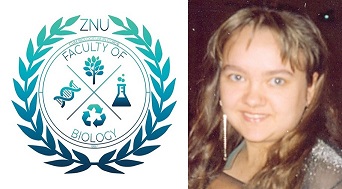 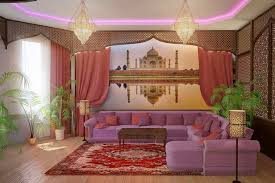 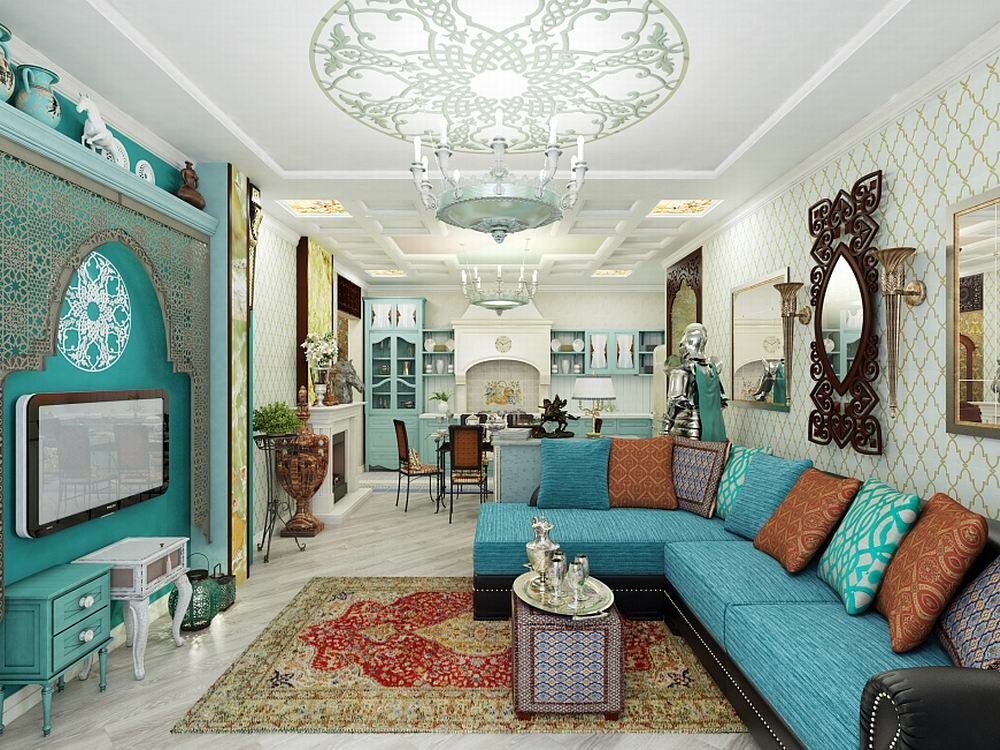 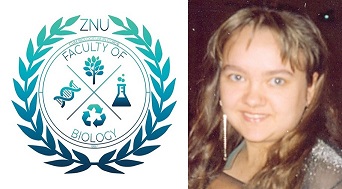 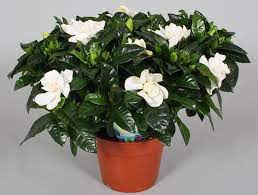 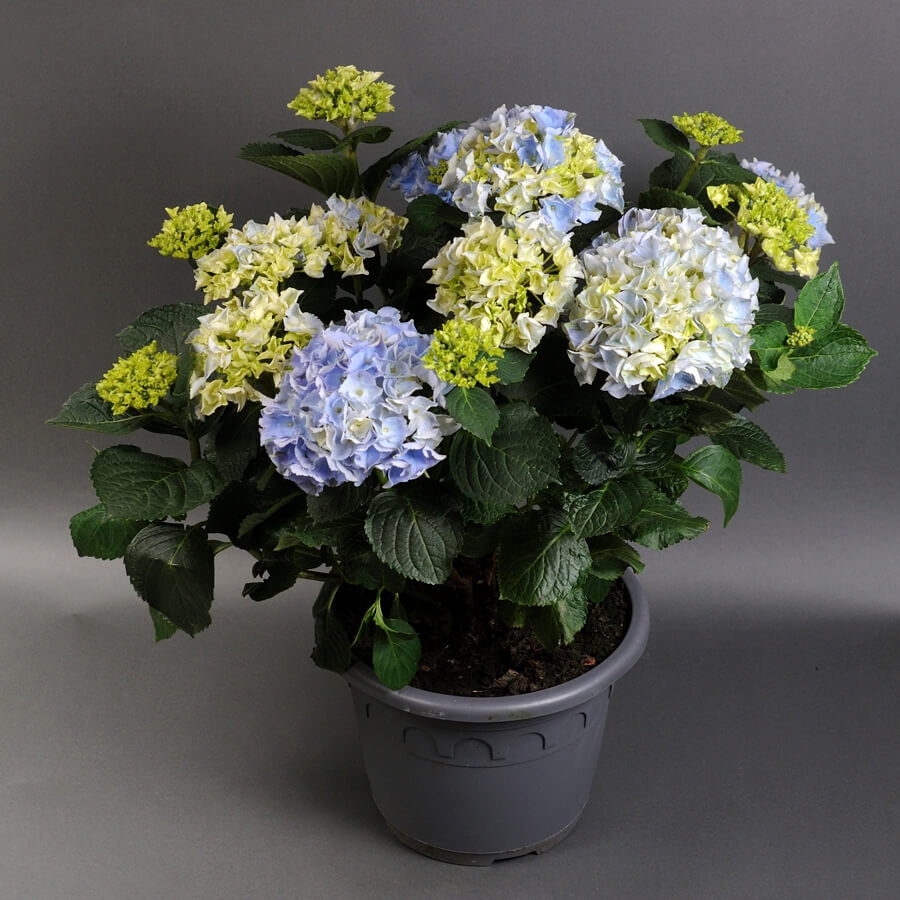 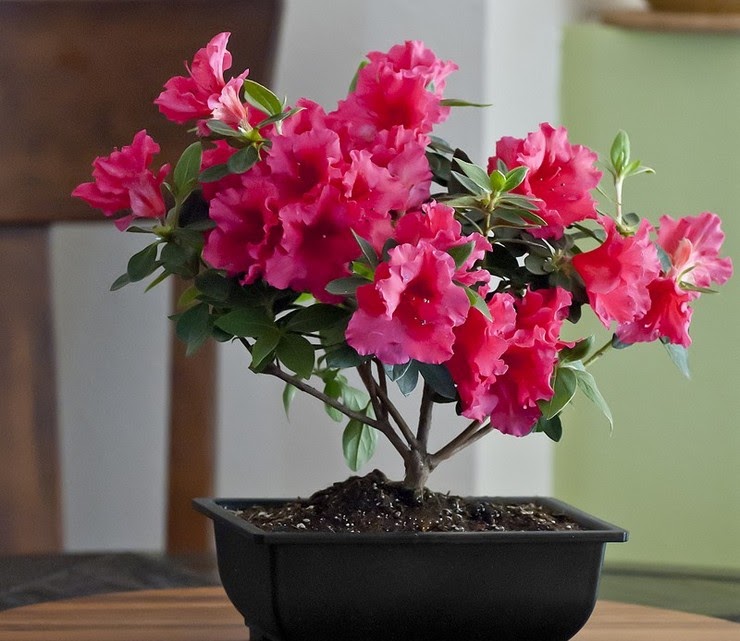 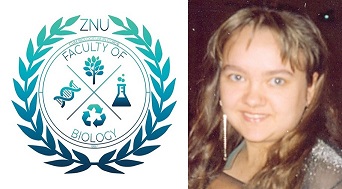 Вітальня у стилі кантрі вимагає наявності дерев’яних меблів, пеларгоній у великих так само дерев’яних горщиках, доречні фіалки у плетених кошиках, каланхое тощо.
Якщо обрано стиль хай-тек то тут доречні хромовані лаконічні підставки під квіти в поєднанні з глиняними або керамічними горщиками. Можна використати підвісні кашпо також з хромованих матеріалів. 
У бідь-якій вітальні доречними будуть гармонійно підібрані рослини у плетених горщиках на дерев’яних підставках, флораріуми, кадки з великими рослинами по кутах.
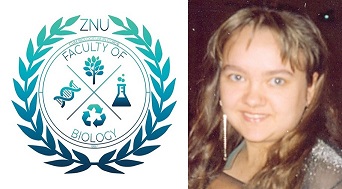 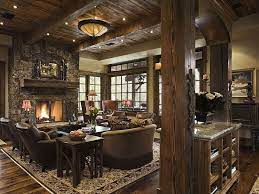 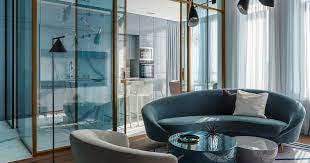 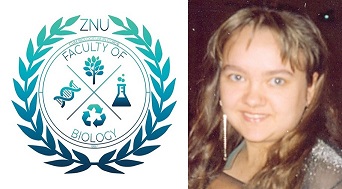 Саме вітальні – це те місце де розміщують найбільш виразні композиції з рослинного матеріалу як живого, так і з сухих чи штучних квітів. 
По кутах краще розміщувати композиції у масивному стилі. Часто вітальні прикрашають композиціями зі зрізаних квітів які постійно замінюють та оновлюють. Це надає можливість і загальних вигляд вітальнь та настрій змінювати досить часто.
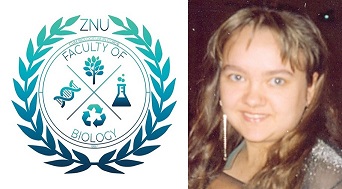 2. Дизайн столової
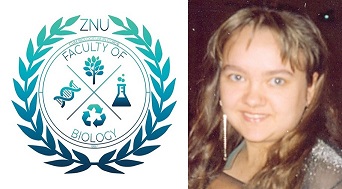 Столова кімната – це місце збору всієї родини, місце святкування подій, місце для зустрічі з друзями та знайомими. Настрій столової формують аксесуари та рослини. Тут доречні як солітери, так, і композиції з рослин. 
Стіл можна прикрасити вирощеними в пласких ємностях овочевими зеленими культурами. Також, в якості горщиків можуть бути використані старі частини сервізів, чашки, супниці тощо.
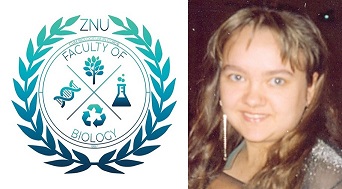 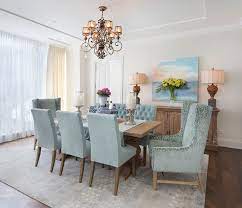 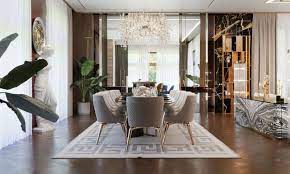 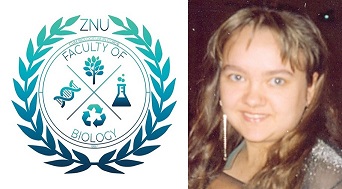 У невеличкій за розмірами столовій кімнаті добре будуть виглядати ампельні (звисаючі) та в’юнкі рослини розташовані по стінах. Прикрасити приміщення можна і за допомогою флористичних матеріалів.
Якщо в столовій кімнаті переважають дерев’яні меблі, то відчуття старовини можна підсилити використавши мохи. 
Якщо столова кімната також є і вітальнею то можна розділити її візуально на зони використовуючи великі рослини у кадках – фікус або спарманія чудово для цього підходять.
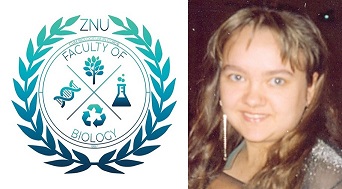 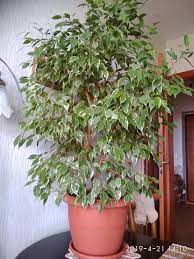 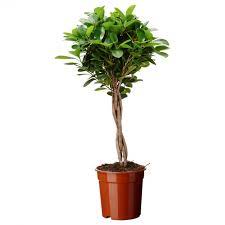 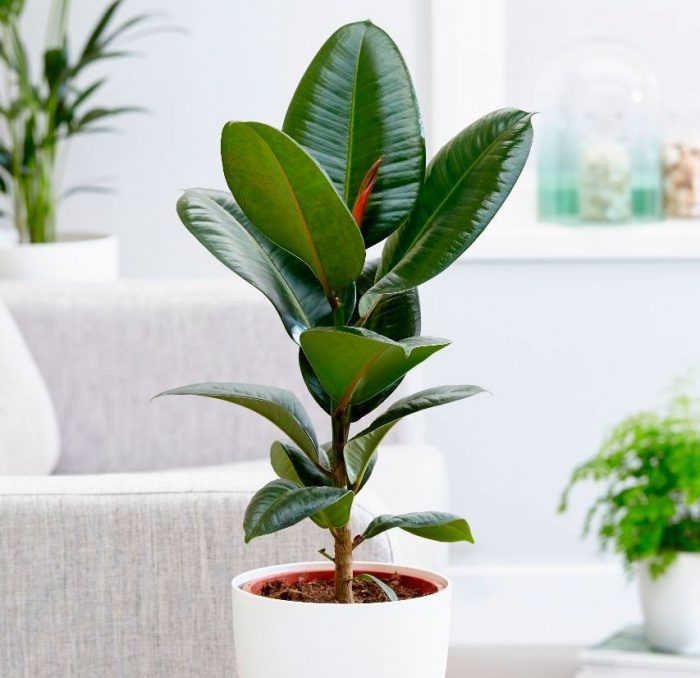 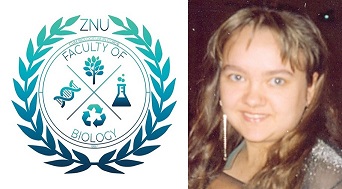 Столова кімната – друга за популярністю для розміщення композицій з рослинного матеріалу кімната в житловому приміщенні. 
Квіткові композиції також розміщуються тут у відповідності до святкових чи визначних подій, під час прийому гостей та родичів.
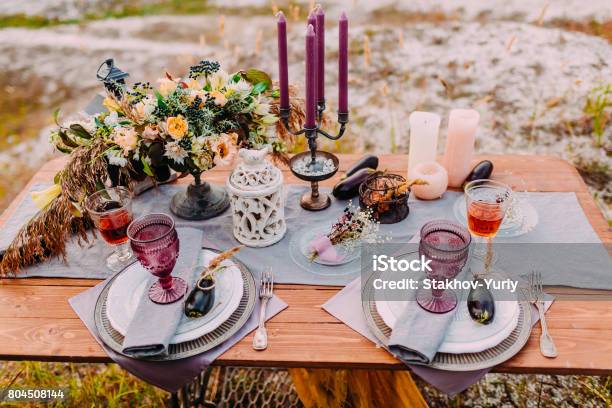 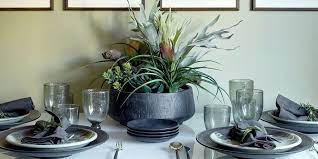 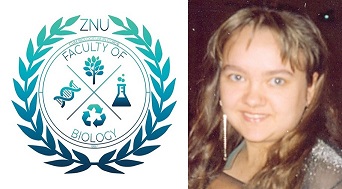 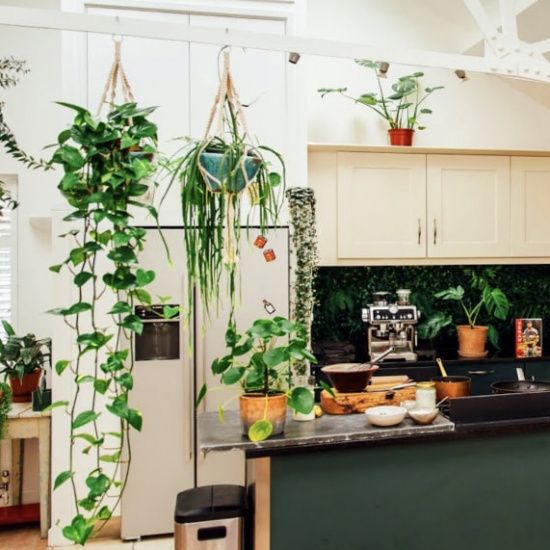 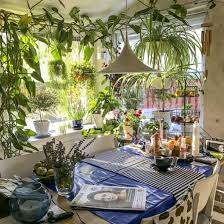 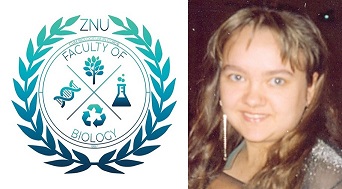 3. Дизайн кухні
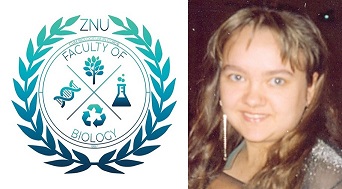 Кухня – це приміщення де господиня проводить велику кількість свого часу, так само часто вона відіграє одночасно роль і столової і місця зустрічі з друзями. 
Кухня це місце де можна цілорічно вирощувати кулінарні трави та корисні рослини. 
Для вирощування на кухні чудово підходять гірчиця, зелена цибуля, розмарин, тім’ян, базилік, петрушка, кріп, майоран, крес-салат тощо.
Також можна пророщувати насіння для отримання проростків у їжу.
Традиційним є вирощування в кухні лимонів, мандаринів та апельсинів. 
Навіть штори на кухні можна замінити плющем. В Англії господині на кухні обов’язково вирощують бальзамін.
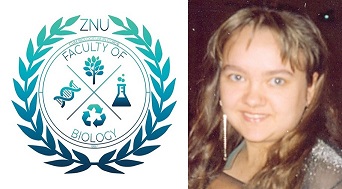 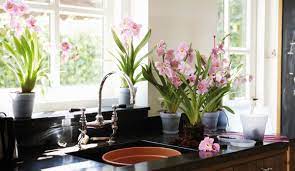 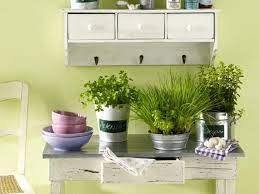 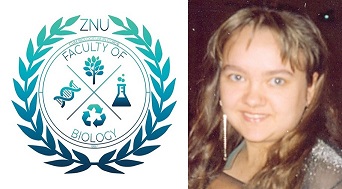 Рослини які добре себе почувають на кухні: хлорофітум, спатіфілум, дзвіночки, плющ, традесканція, хелксіна тощо. 
Непогано почувають себе і шпилькові породи, а також фікус, проте вони великого розміру і будуть доречні лише у великих приміщеннях. 
Коли ви обираєте рослини для кухні пам’ятайте що це приміщення з одного боку тепле та вологе, а з іншого часто відкривають вікна для провітрювання, тобто протяги та різка зміна температури також властиві. 
Такі умови можуть витримати папороті, бегонії, бальзамін, сциндапсус, зебрина, цибулинні рослини, дифенбахія, драцена, маранта, монстера, сансів’єра, фатсія, шефлера тощо.
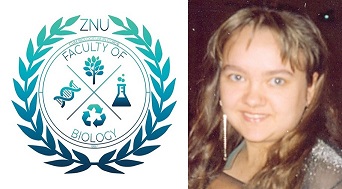 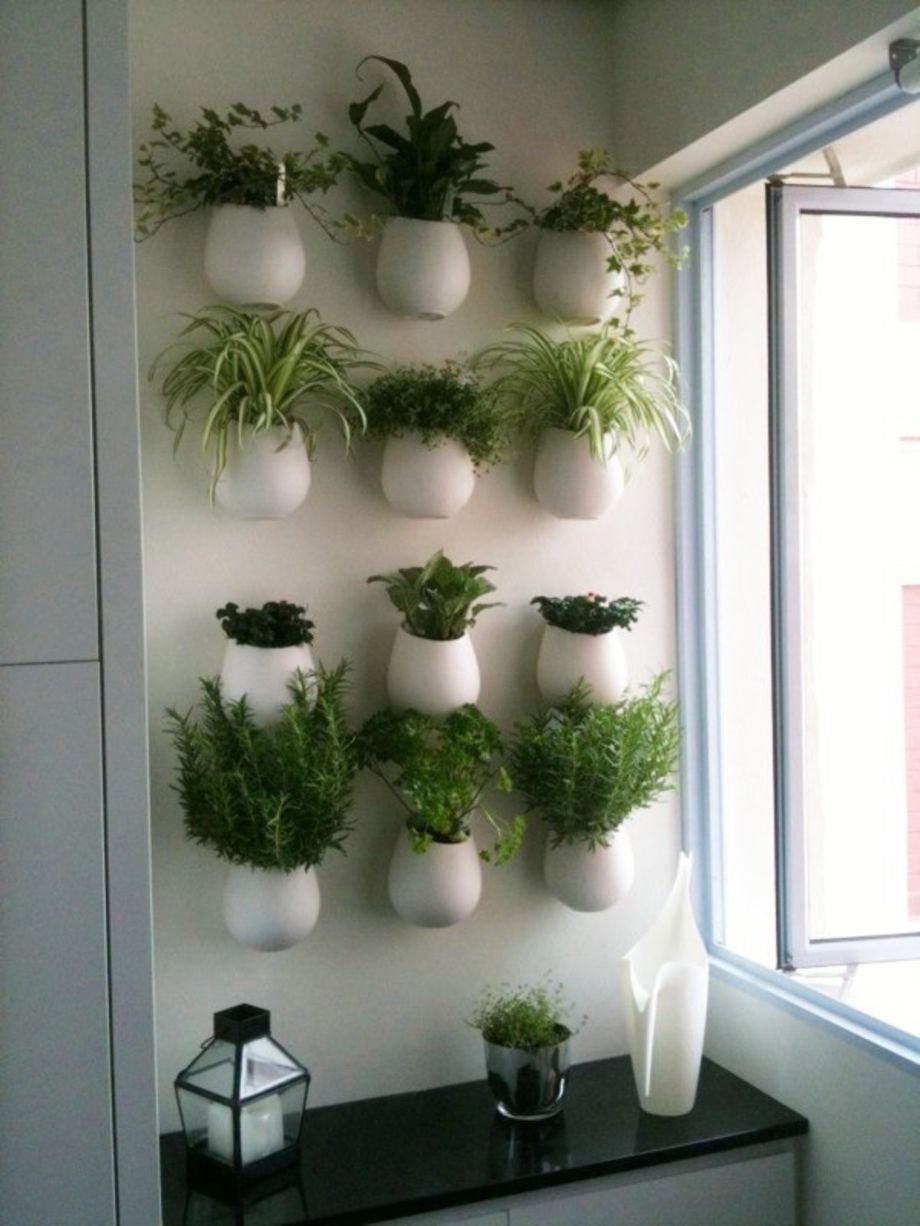 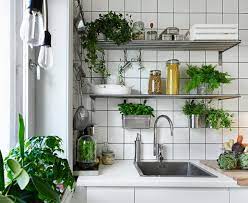 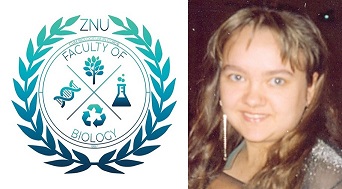 Композиції з рослинного матеріалу використовують на кухнях зрідка – розміщують невеличкі композиції згідно сезону року. Часто можна побачити квіти на вигонку розміщені саме на кухні. Багато квіткових композиції з сухих квітів швидко псуються у вологому повітрі кухні і про це слід також пам’ятати. 
Доволі часто саме на кухнях розміщують квіткові композиції з штучних квітів, або використовують рослинні мотиви для декору (вишиті квіти на скатертинах, шторах, полотенцях тощо).
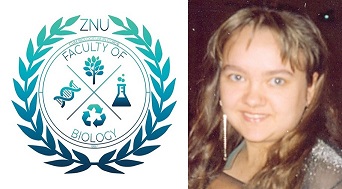 4. Дизайн дитячої
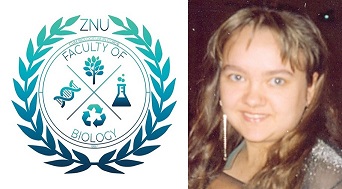 Якщо в родині є діти це трохи ускладнює процес озеленення інтер’єрів. На перше місце повинна вийти безпека середовища, і це стосується не лише-но саме дитячої кімнати, але й усіх приміщень в житловому приміщенні. 
Кактуси мають колючки і це становить загрозу, дифенбахія, олеандр, сінгоніум – отруйні рослини, пальми мають гострі краї що можуть спричинити ранки на шкірі. 
Гілки деревних рослин становлять небезпеку наштовхнутись на них (у тому числі обличчям та очима) та отримати травму. Звисаючі горщики дитина може потягнути та відірвати з травматичними наслідками не лише для рослин, але й для себе.
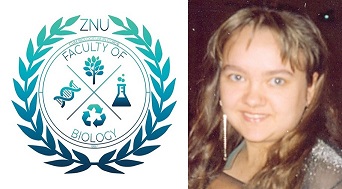 Для дитячої кімнати добре підходять сукуленти без колючок – молодила, товстянки, очитки, літопси тощо. 
В дитячій кімнаті краще не розміщувати рослини які квітнуть цілорічно – це набридає бачити квітучу рослину постійно та зменшує радість від нових квітів які з’являються на рослині. Тому з квітучих рослин краще обрати камелію, дзвіночок, гібіск, каланхое, хлорофітум.
Також добре використати такі рослини як колеус, маранта, рєо, пеперомія, драцена, камнеломки тощо.
Папороті, фітонія та шефлера – ролсини які дозволено використовувати для озеленення дитячої. 
Окремим пунктом йдуть композиції з рослинного матеріалу – в дитячій краще розмістити 1-2 композиції яку дитина виготовила власноруч та час від часу замінювати їх на нові.
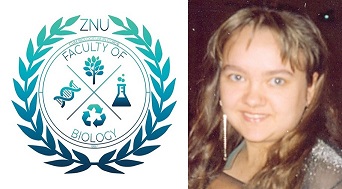 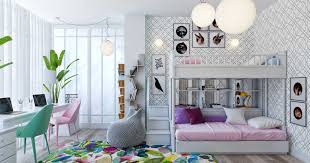 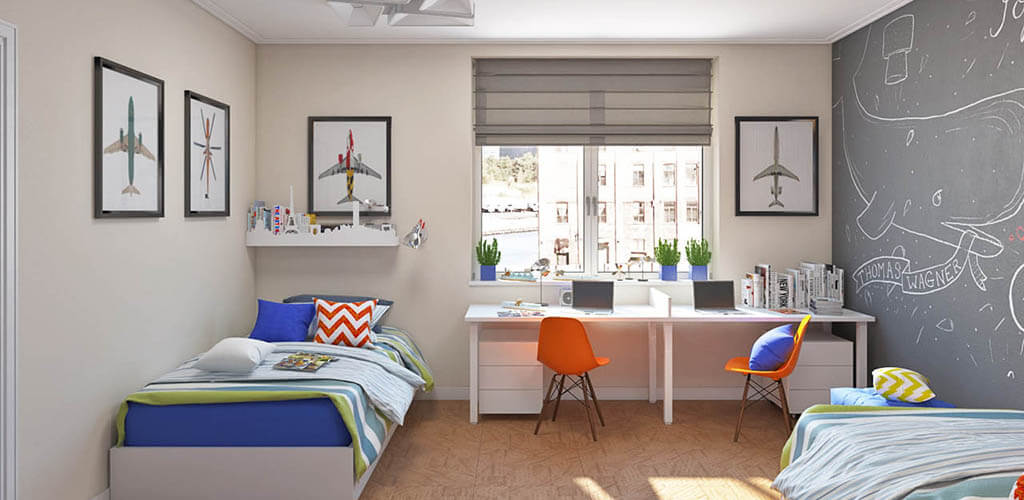 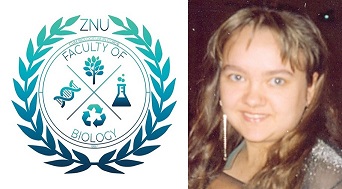 5. Дизайн ванної кімнати
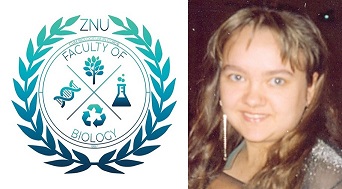 Озеленення ванної кімнати в нашій країні не розвинене належним чином. Зазвичай це приміщення залишається взагалі без рослин та уваги фітодизайнерів. Проте рослини в ванній кімнаті принесуть в дизайн інтер’єру власну родзинку та посилять ефект релаксу від водних процедур.  
Більшість ванних кімнат оформлені у білих або світлих кольорах і, тому, зелені рослини гарно вписуються у інтер’єр.
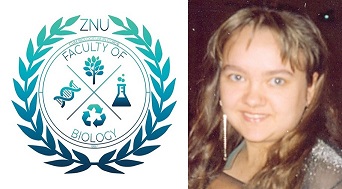 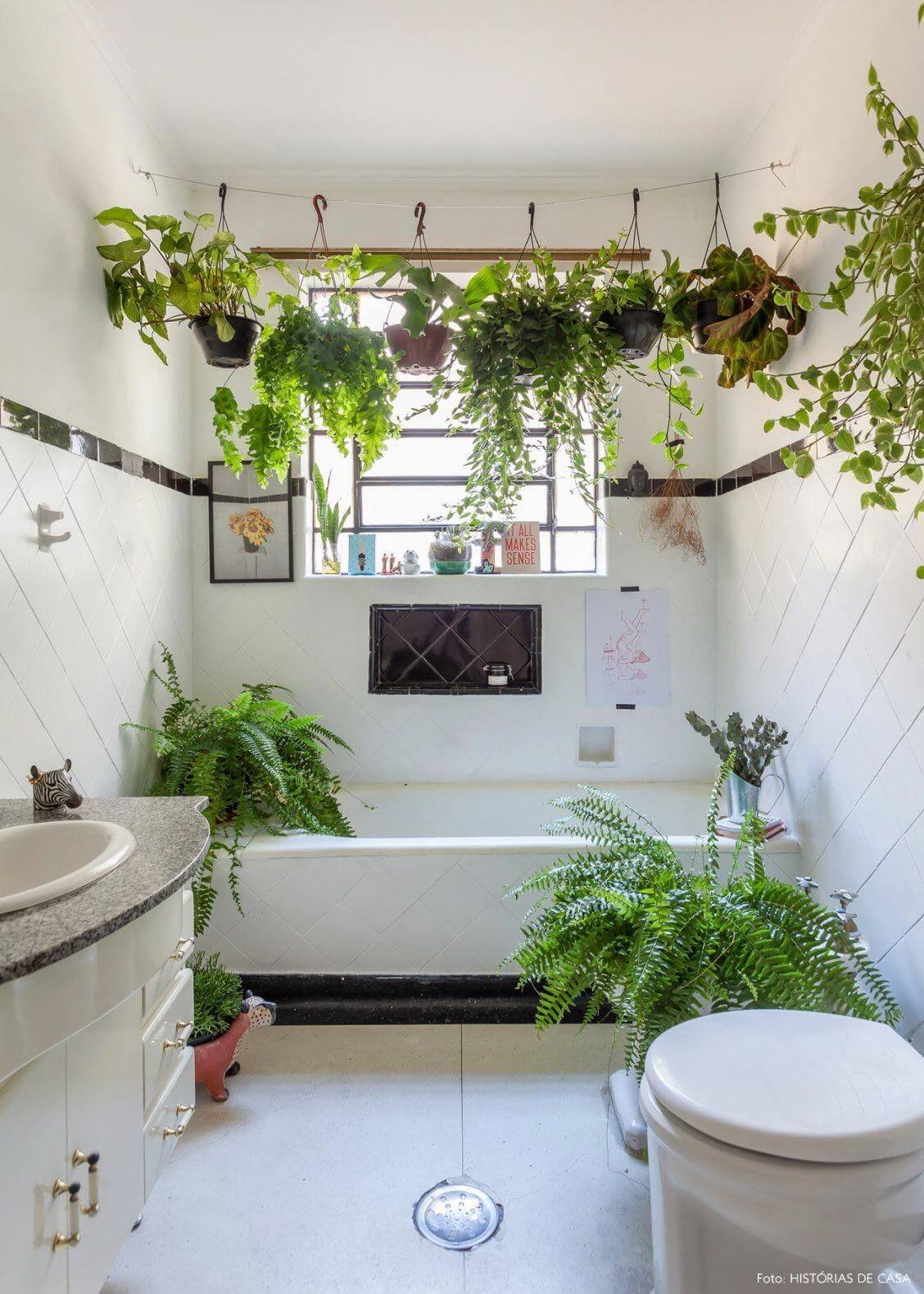 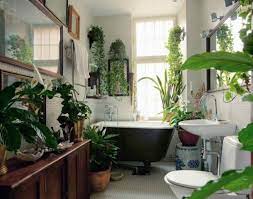 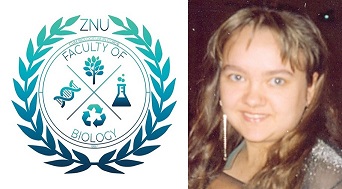 При розміщенні у ванній кімнаті рослин головним обмеженням виступає кількість світла – потрібно чи штучне освітлення рослин, чи наявність вікон. 
Фіалки чи глоксінії можна розмістити на підвіконнях за їх наявності. Ближче до джерела світла слід розмішщувати мадагаскарську пальму, гібіск, ананас, альбіцію, декоративний банан. Невеличке затемнення витримують кротон, корділіна, хлорофітум, акаліфа, цисус, маранта, кокосова пальма тощо. В затінку добре почувають себе папороті, плющі, філодендрони, монстери тощо.
Навіть деякі види орхідей можуть зростати у затінку.
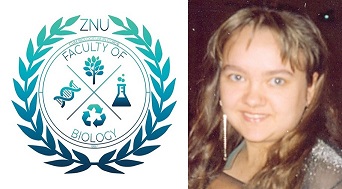 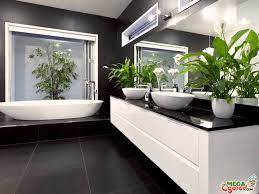 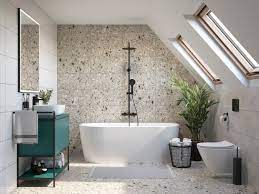 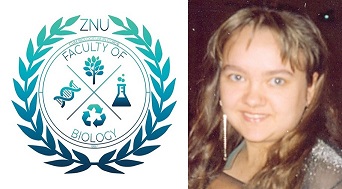 Великі за розміром рослини розміщують у кутах приміщення, декілька горщиків з ампельними рослинами можуть звисати у будь-якому місці приміщення, оригінально буде виглядати ширма з розміщеними на ній горщиками з рослинами (в тому числі і ампельними).
Різноманітні полиці та підставки для горщиків можна виконувати у будь-якому стилі, проте перевагу у ванній кімнаті слід віддати морській тематиці та тематиці відпочинку. Можливо створити з ванної кімнати куточок лісу біля річки чи озера роль яких і зіграє душова кабінка чи ванна. 
Для ванної кімнати можуть підійти усі тропічні та субтропічні рослини які полюбляють вологе та тепле середовище.
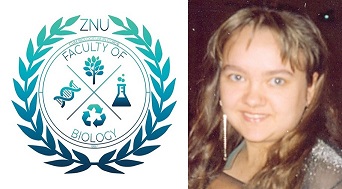 6. Дизайн спальні
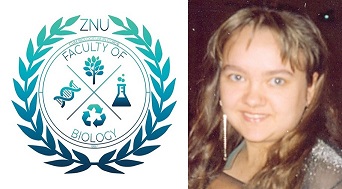 Спальня – це місце релаксу, відпочинку, сну. Тому рослини які розміщуються тут повинні відповідати низці вимог – головна з яких відсутність сильного аромату – сон повинен бути безпечним та давати відпочинок. 
Орхідеї вважаються одними з найкращих рослин для спальні. Також тут можна розмістити великі деревні рослини та сукуленти. 
Оскільки час перебування в спальні обмежений і майже весь присвячений саме сну, то тут рослини більше відіграють роль очищення повітря, насичення його киснем, створення мікроклімату, ніж задоволення естетичних потреб.
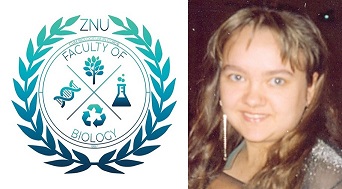 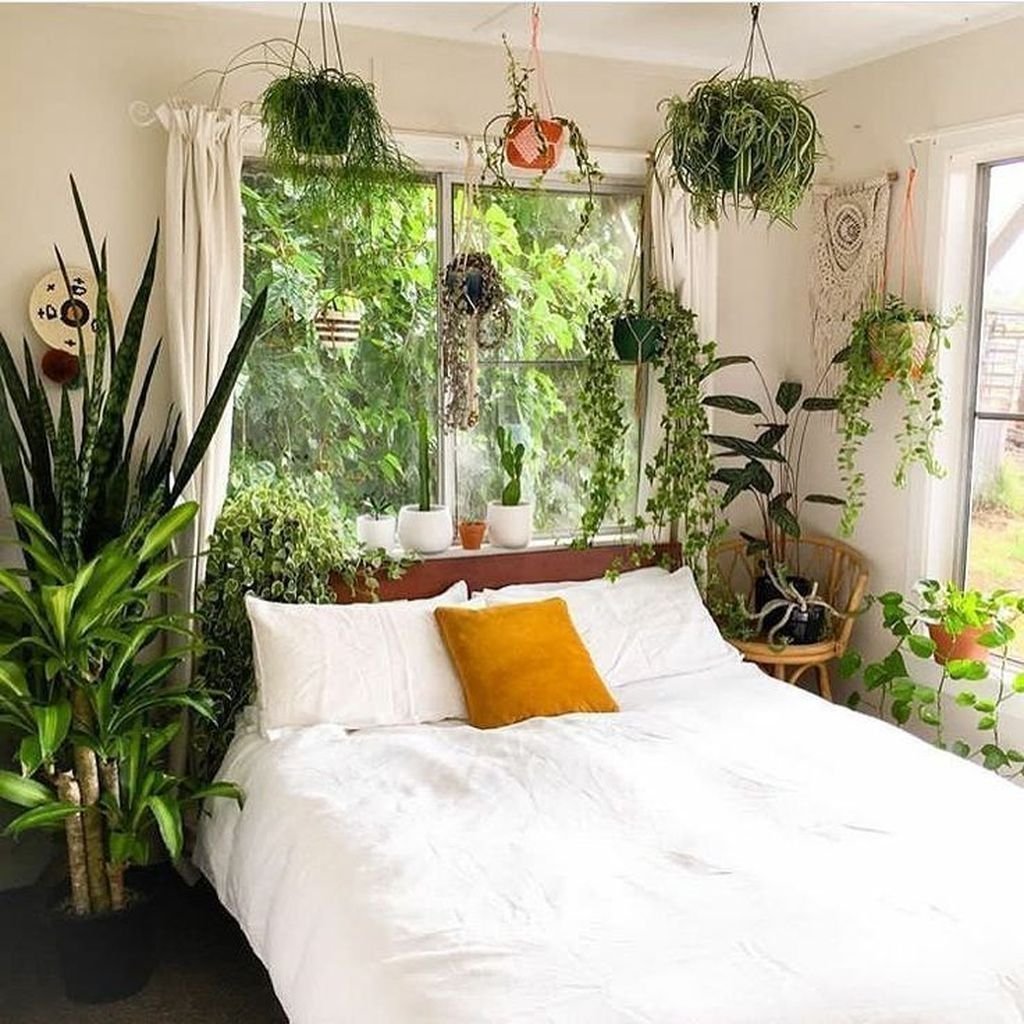 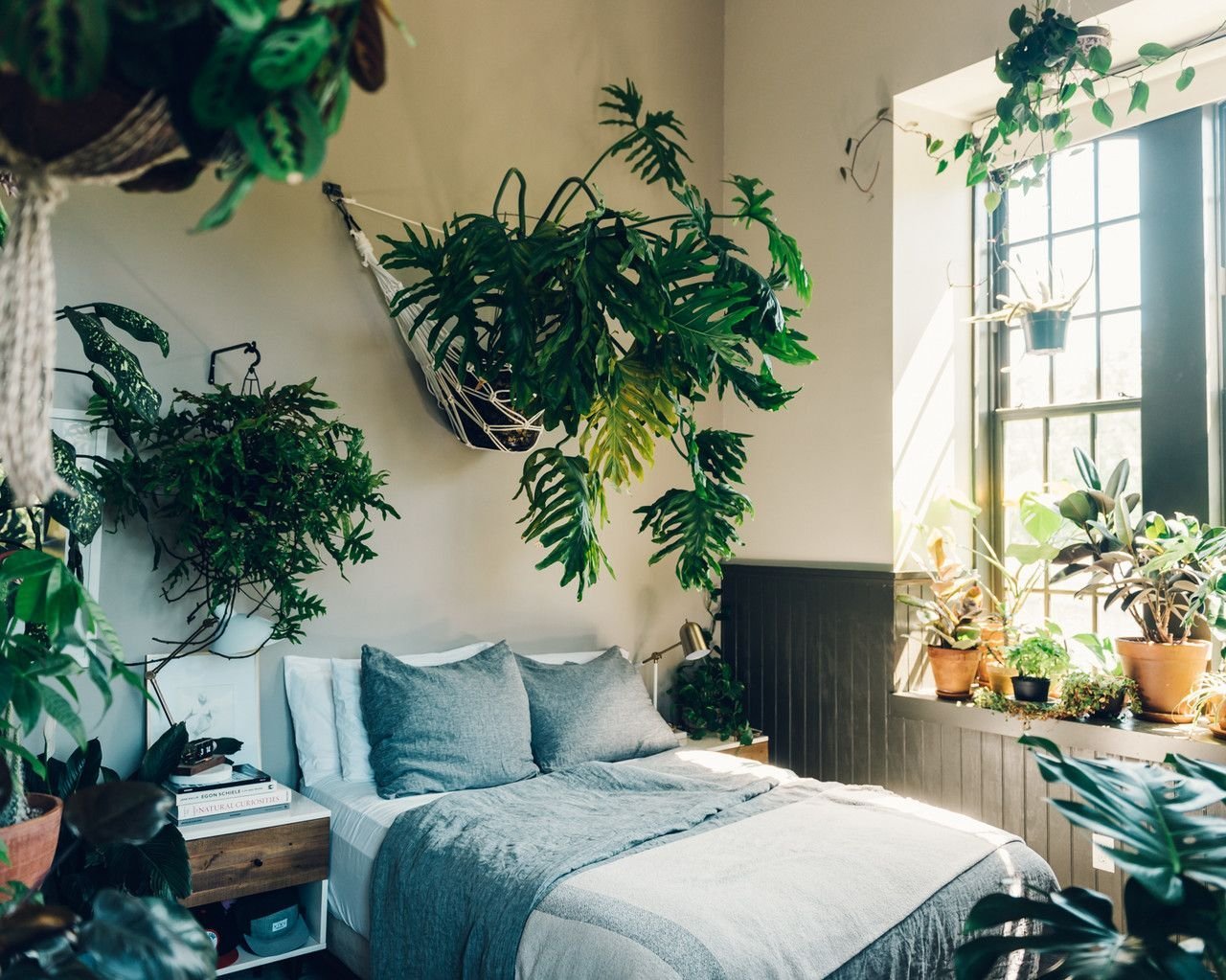 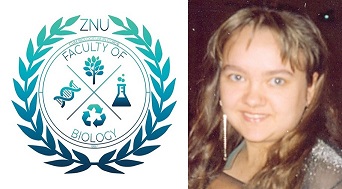 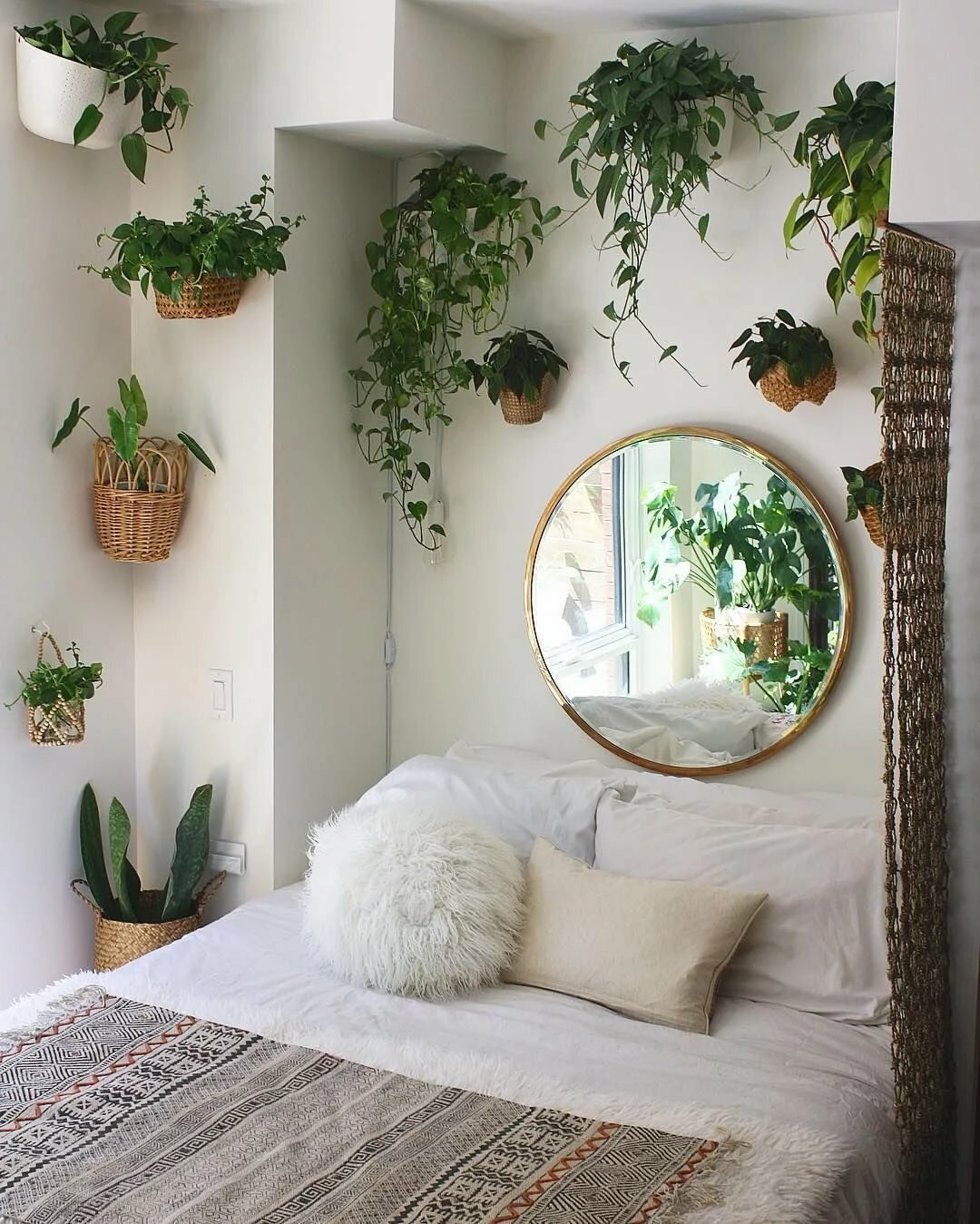 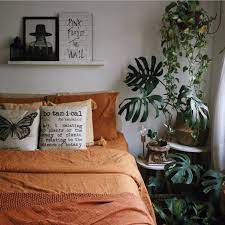 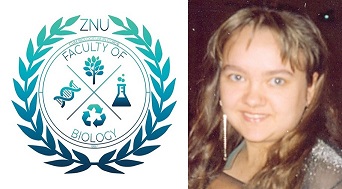 Спальні призначені для гостей господарів (гостьові спальні) обов’язково повинні містити місце для розміщенні свіжих зрізаних квітів та мають бути прикрашені більшою мірою саме композиціями з рослинного матеріалу, ніж рослинами у горщиках. 
Рослинні композиції в спальнях повинні бути не складними та не мати аромату. Забарвлення квітів повинно бути спокійним переважно бузково-рожевих та кремових кольорів.
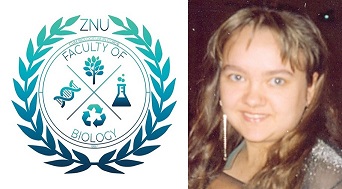 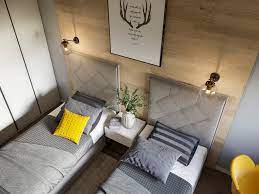 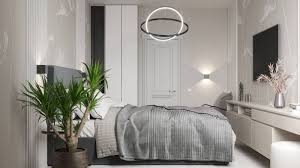 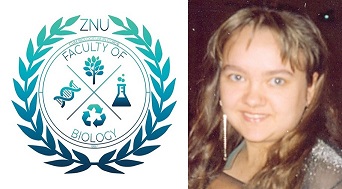 7. Дизайн сходів та холу
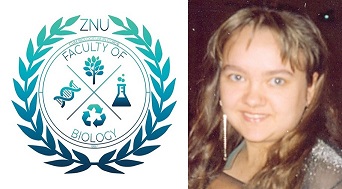 Коли сходи мають розширення, повороти чи вельми широкі тут дуже природньо будуть виглядати розміщені рослини. До того ж для оформлення рослинами підходять і спільні сходи багатоквартирних будинків (особливо елітних). 
Зазвичай сходи у під’їздах добре освітлені, а тому більшість рослин підходить для вирощування там, проте температури може досить сильно коливатись (особливо на нижніх поверхах) через постійне відкривання дверей назовні. Також існує проблема з водопостачанням та вологістю повітря. А, тому, підбір рослин слід проводити виходячи саме з цих параметрів.
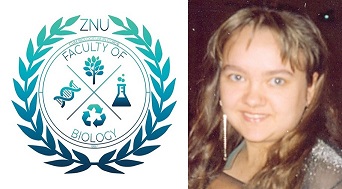 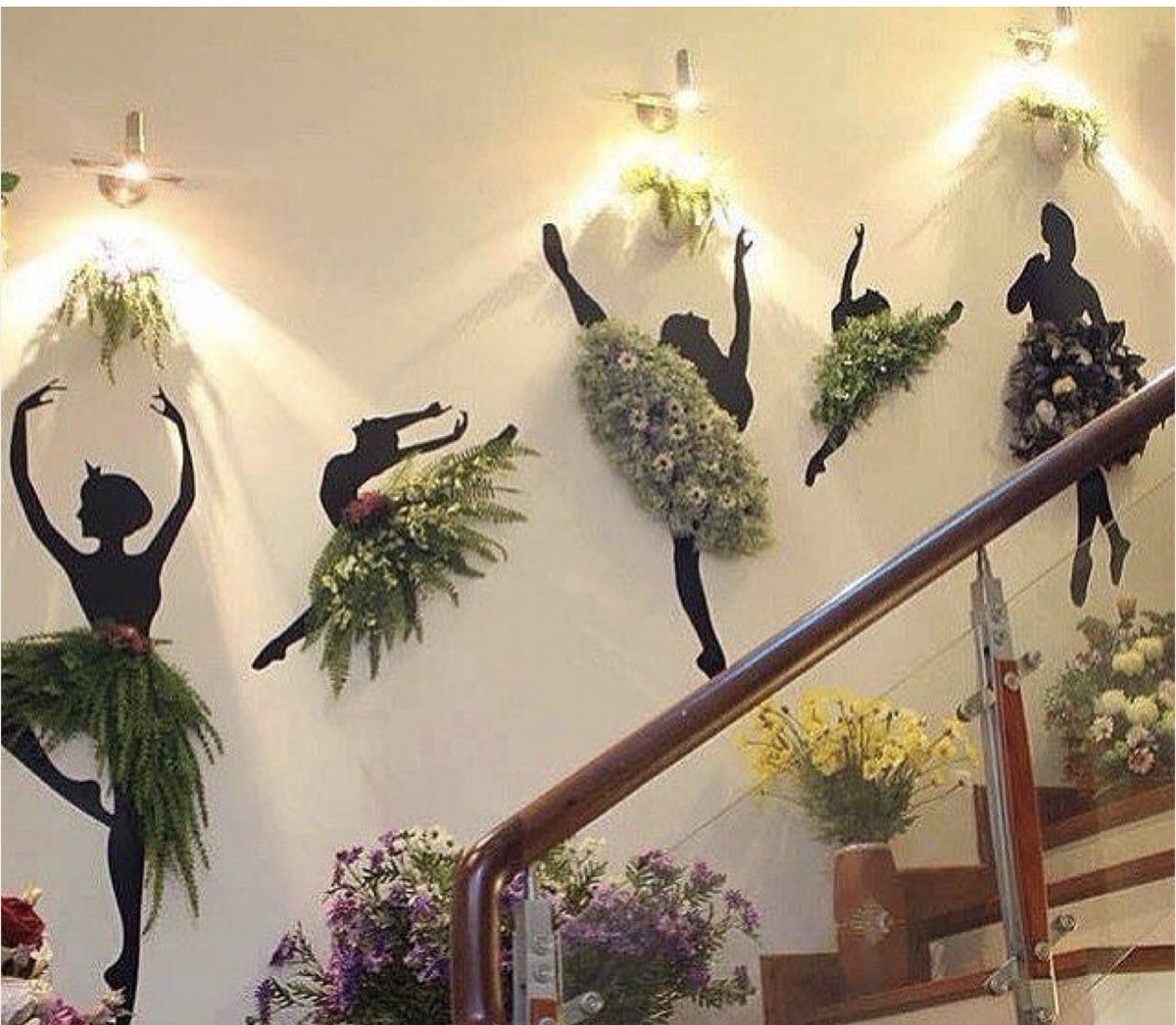 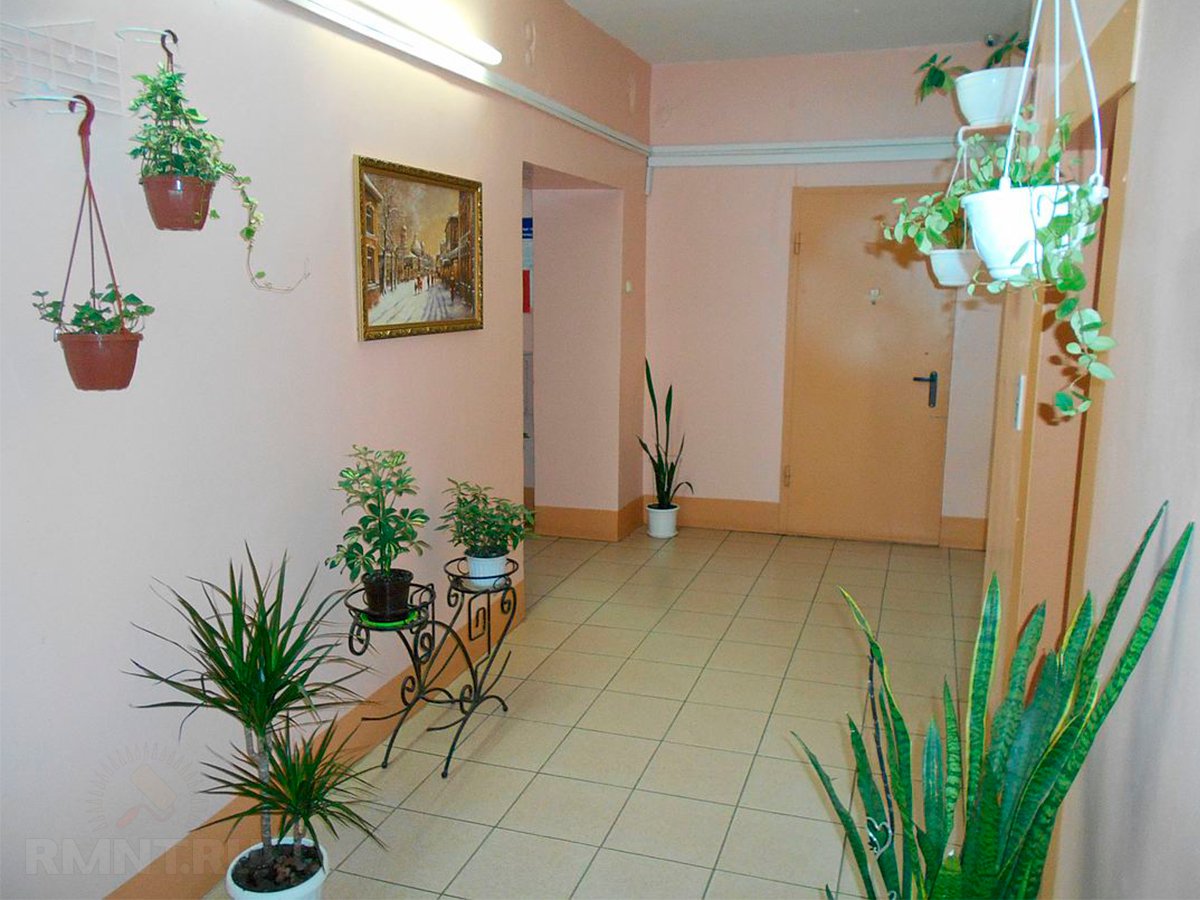 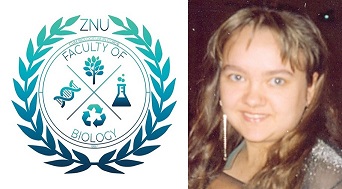 Ближче до вікон розміщують мушмулу, цитрусові, сукуленти, пальми. Далі від вікон можна розмістити аспідістру, аукубу, клівію, фікуси, папороті, філодендрони. 
Ліани та монстера також будуть непогано почувати себе на сходах та у під’їздах.
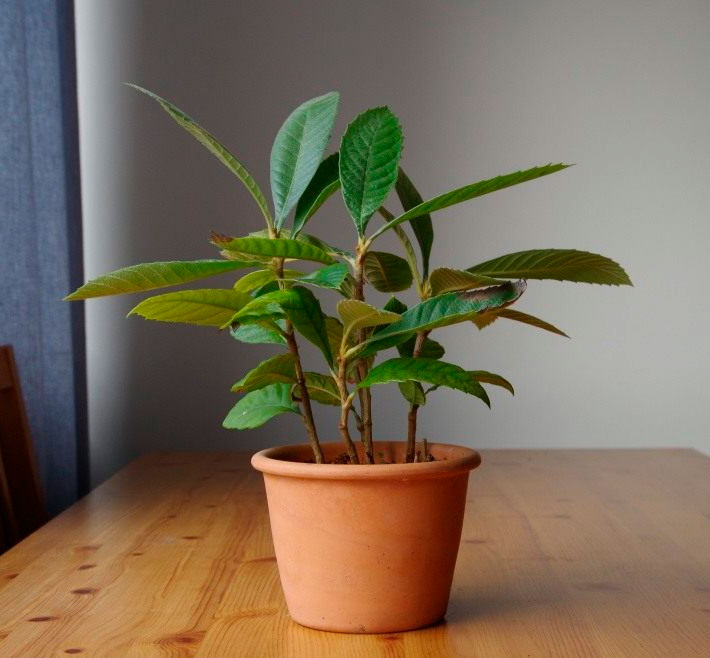 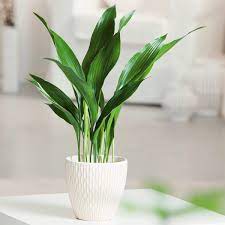 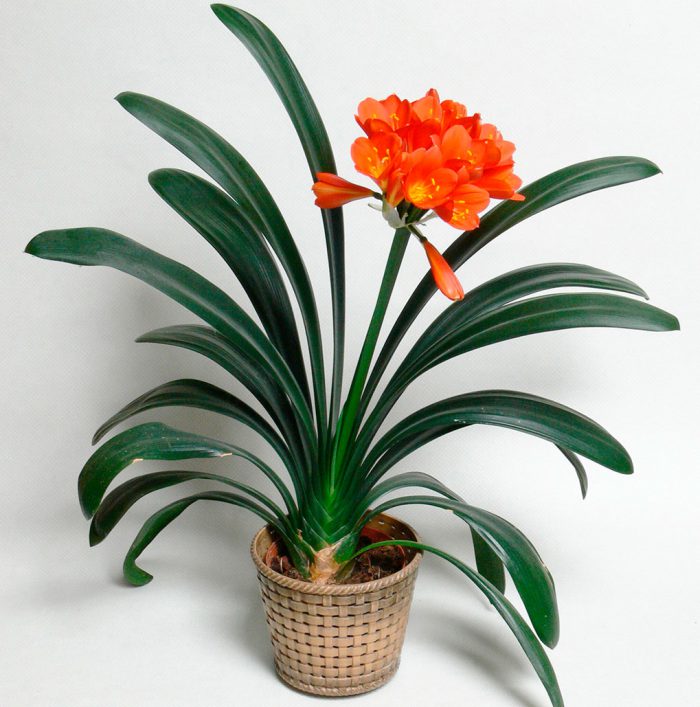 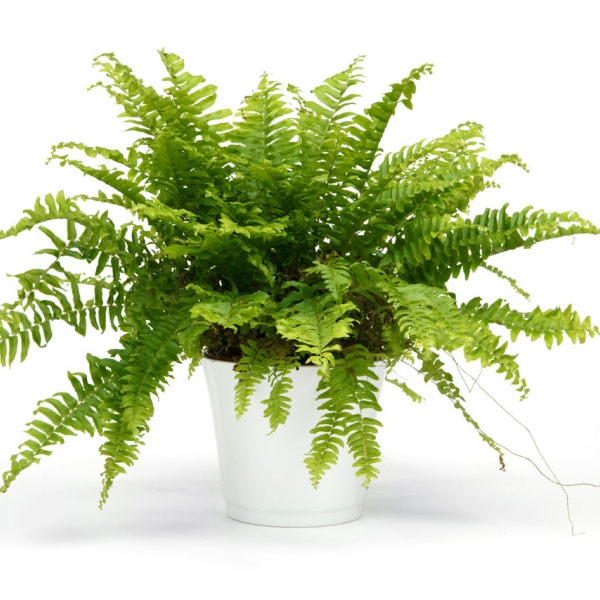 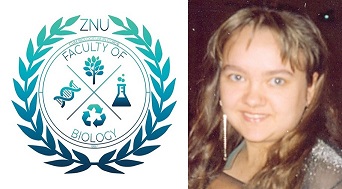 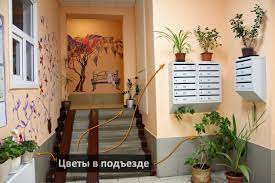 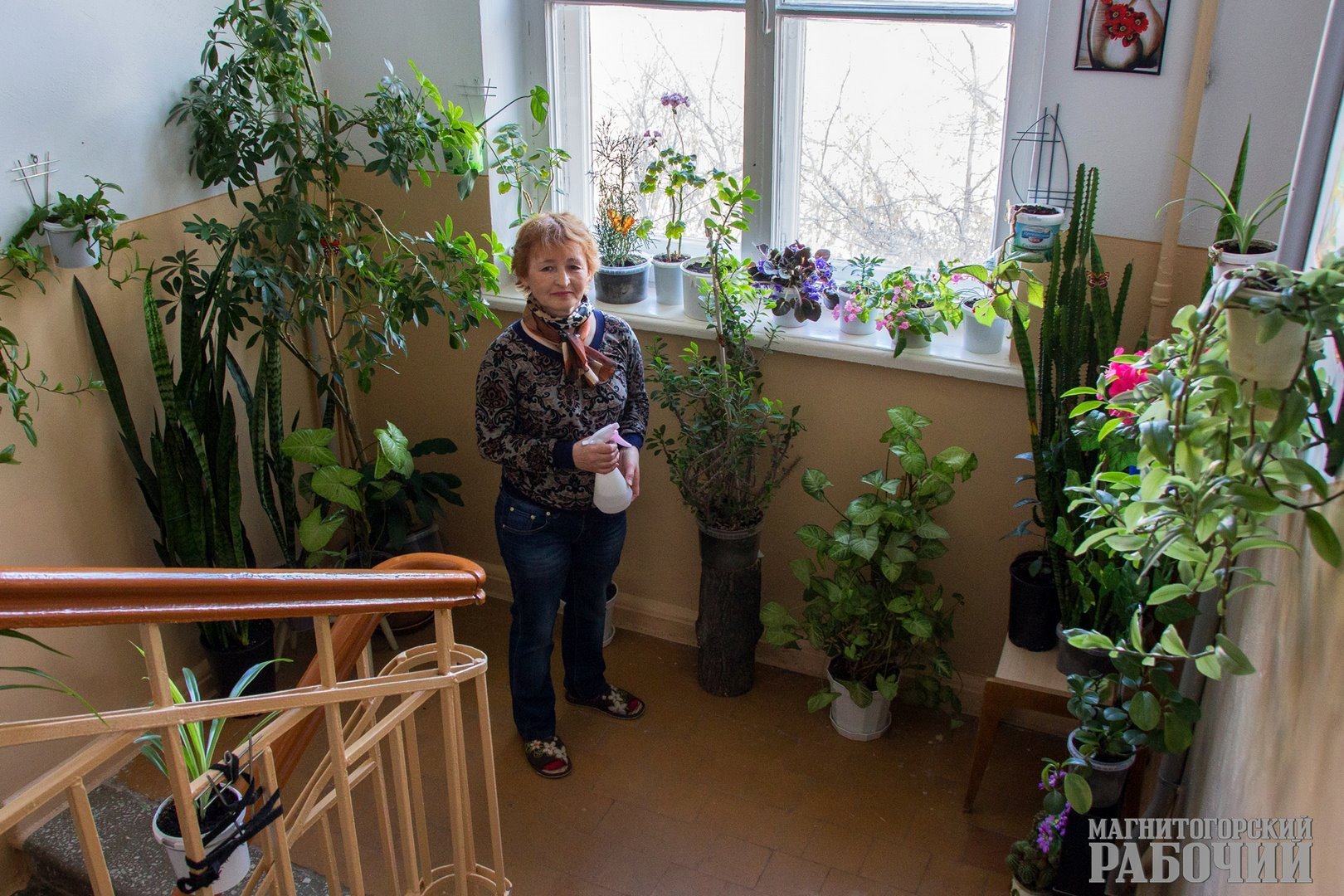 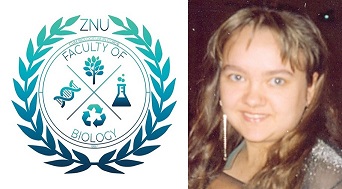 Хол це надзвичайно влучне місце для розташування квіткових композицій. Оскільки хол дуже рідко має постійне освітлення то живі рослини тут краще все ж таки замістити на композиції (особливо з сухих квітів). 
В холі люди не затримуються надовго тому композиції з рослинного матеріалу повинні привертати увагу та одразу кидатись в очі. Влучним буде створення та розміщення композицій незвичайних форм. Розмір теж повинен відповідати приміщенню. Великі композиції можуть візуально зменшити і так маленьке приміщення. 
Також слід звернути увагу на тимчасові прикраси холу та сходів присвячені святам (наприклад Різдво та Новий Рік) чи визначним подіям в житті родини (весілля, народження дітей тощо).
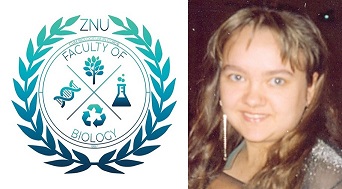 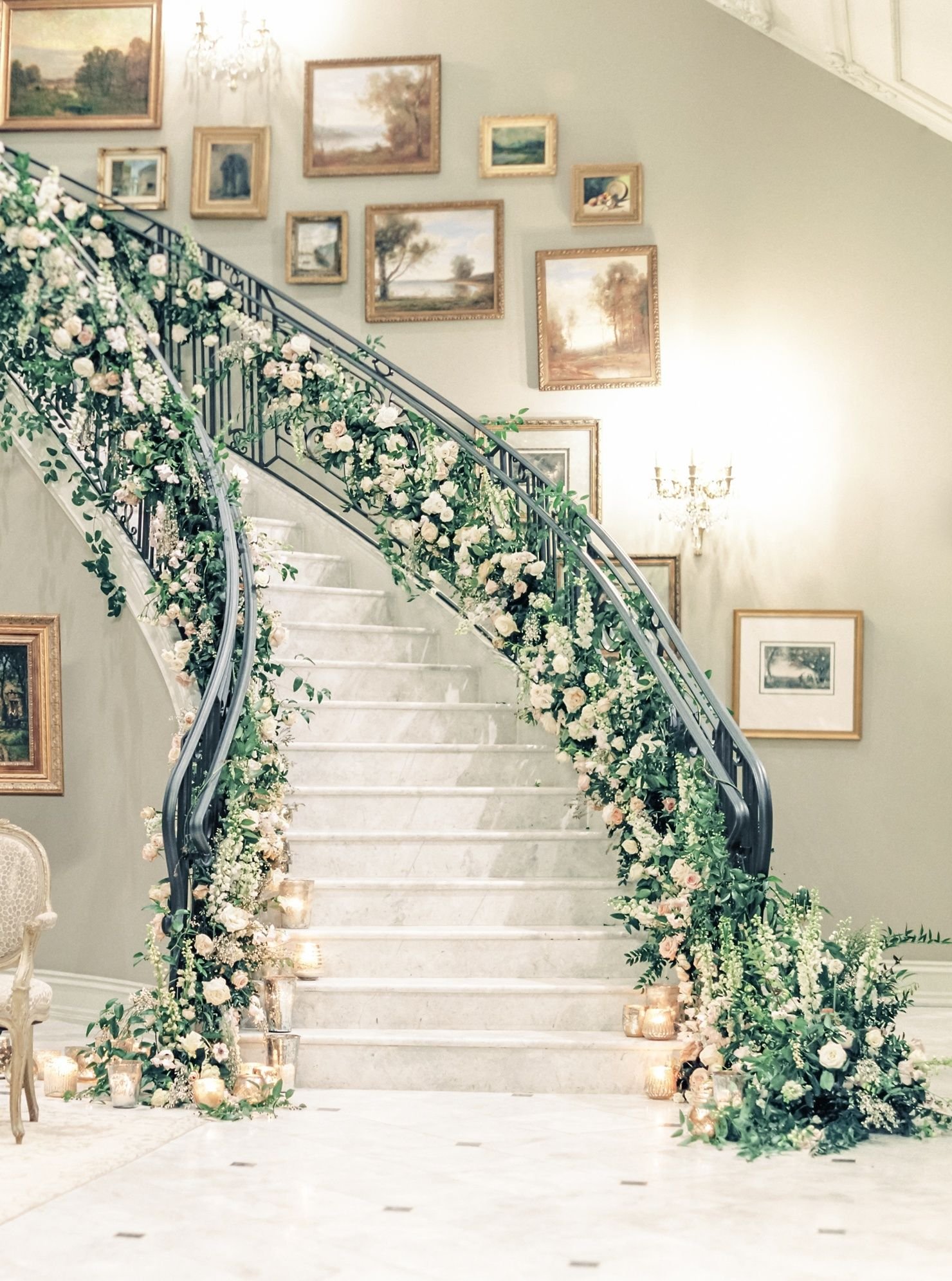 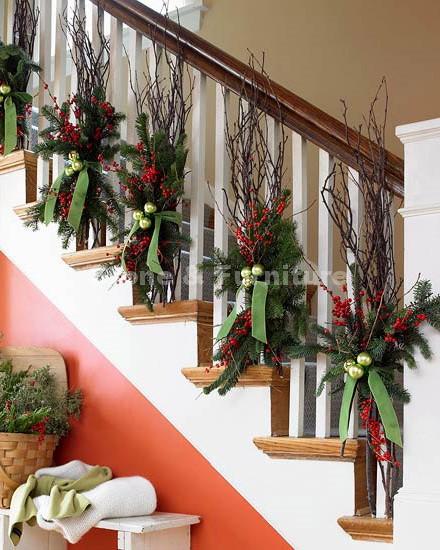 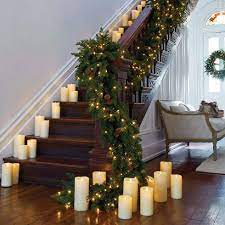 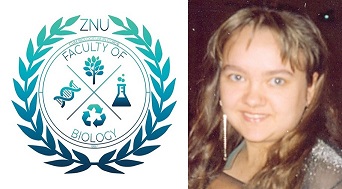 Дякую за увагу!
Чекаю на Ваші запитання